Session 3 – July 1, 2014
Chapter 4 – Insurer Statutory AccountingChapter 5 – Insurer Statutory Annual Statement AnalysisChapter 6 – Cash Flow Valuation
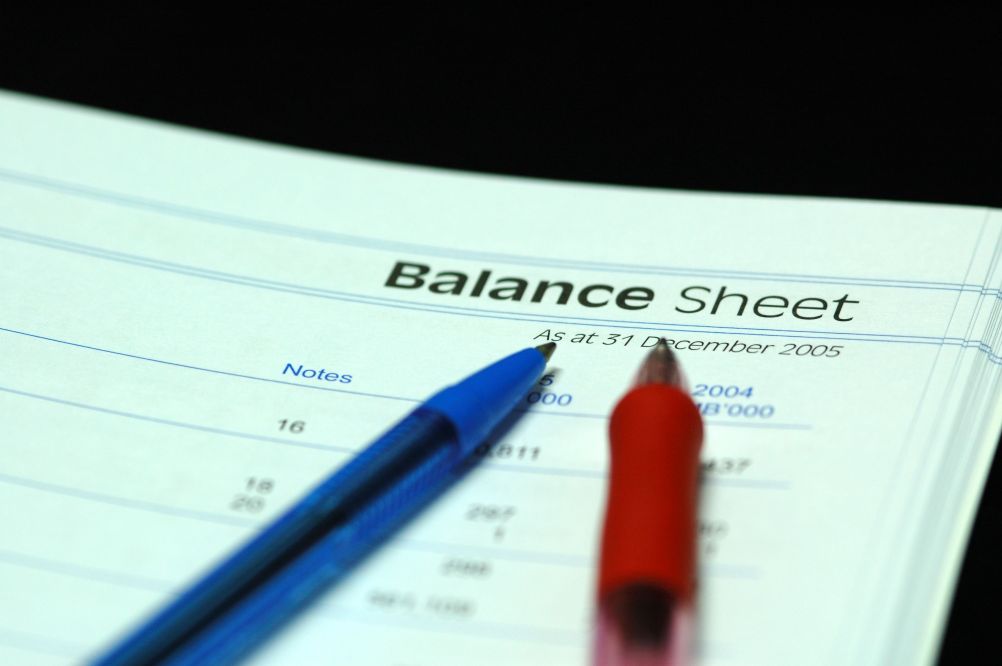 1
[Speaker Notes: Welcome back to the third session of the CPCU 540 tutoring sessions.  Today we will be covering Chapters 4, 5, and 6 which focus on Insurer Statutory Accounting and Analysis in Chapters 4 and 5 and on Cash Flow Valuation in Chapter 6, which we covered heavily in the first session.]
Chapter 4 – Insurer Statutory Accounting
Differences between GAAP and SAP for Insurers
GAAP         SAP – SAP is based on GAAP and whenever changes are made to GAAP, the NAIC (National Association of Insurance Commissioners) reviews those changes and determines if any changes to SAP are necessary.
Conservative Valuation of Surplus – Based on the Accounting Equation “Assets = Liabilities + Surplus”, we can see that when assets increase relative to liabilities, policyholder surplus increase and vice versa when assets decrease relative to liabilities.  Because SAP is conservative and emphasizes solvency the way insurers value assets is important as it represents assets at their liquidized value while liabilities are their highest.
Recognition – the biggest difference between SAP and GAAP is the recognition of revenues and expenses.  While the premium is paid in full at inception, the service is provided over policy term.  Because of this premium (revenue) must be recognized over the policy period.

However, expenses, such as agent commissions and underwriting expenses are recognized upon policy inception as are claims payments.

Further, assets and expenses are valued differently under SAP compared to GAAP.
[Speaker Notes: Chapter four picks up where we left off in Chapter 3: examining the differences between GAAP and SAP while at the same time showing how SAP builds on GAAP because it is based on GAAP.  As such, whenever changes are made to GAAP the NAIC reviews those changes to see if similar changes need to be made to SAP.

One of the most basic conceptual differences between GAAP and SAP is the concept of “going concern” first discussed in Chapter 1.  Going concern revolves around the idea that a business or organization will exist indefinitely.  Because of this idea assets and expenses can be carried out forever, allowing all assets, such as office, equipment, fixtures, etc to be counted as assets toward the organization’s overall net worth.

However, because insurers have their basic responsibility toward policyholders who are so tightly protected by regulation, we must look at an insurer’s balance sheet from the standpoint of liquidation.  This is because we want to ensure that if an event of large magnitude happened that an insurer would be able to liquidate assets to pay claims and make policyholders whole.  Because of this insurers are only able to count admitted assets toward their assets, but have to value liabilities at their highest level.  This effectively underestimates policyholders’ surplus, which is a more conservative view.

The second fundamental difference between SAP and GAAP is the recognition of revenues and expenses.  Whereas revenues and expenses are recognized at the time they are incurred (Accrual Basis accounting), in insurance premiums (revenue) is earned over the policy period while expenses (agent commissions) are recognized immediately.

For example, say you write an annual auto policy for $365 in premium.  Because it is renewal business and auto the costs from agent commission and underwriting expense are relatively low at $30.  Before any premium (revenue) is recognized (earned) you must book the agent commission and underwriting costs (expenses).  Only after 30 days will the company have earned $30 of premium to offset the $30 in expense.  As this example illustrates, if a company writes a lot of new business it can have a serious drain on policyholders’ surplus.]
Chapter 4 – Insurer Statutory Accounting
Valuation of Assets
Admitted & Non-Admitted Assets – because certain assets can not be quickly converted to cash, regulators do not allow those assets to be counted for balance sheet purposes.  This includes furniture, equipment, uncollected premium over ninety days old, etc.
Premium Balances due from Agents – balances older than 90 days are non-admitted assets.
Reinsurance Recoverables – subtracted from Loss & LAE so there is no need to show them as an asset.  Balances due from unauthorized reinsurers or over a certain time period old, however, can create a liability unless collateralized.
Bond Investments – because bond prices actively rise and fall while purchased at a premium (above face value) or discount (below face value), this would cause regular fluctuations in bond values.  Under SAP, these are valued at their amortized cost, evenly distributing premium or discount over the remaining bond life, preventing short-term fluctuations in bond pricing.
Policy Acquisition Costs – underwriting expense, commission, and tax is recognized at policy inception, while premium is recognized over time, causing new business to drain policyholders’ surplus.
Reporting Subsidiaries and Affiliates – under GAAP they are consolidated into group statement, but in SAP investments are considered admitted assets and reported on the parent’s balance sheet.
Pension Accounting – contributions for non-vested employees are not recognized when made and as such not deductible on the income statement and a non-admitted asset on the balance sheet.
Statement of Comprehensive Income – in GAAP it identifies unrealized investments, foreign currency gain/loss, and change in minimum pension liability.  This is not included in SAP.
[Speaker Notes: As noted in the previous slide, assets and expenses are valued differently under SAP.  These are all explained above and are extensions of previous items discussed.]
Chapter 4 – Insurer Statutory Accounting
Components of the NAIC Annual Statement
Balance Sheet – financial position on December 31 of the calendar year.
Income Statement – measures earnings over the course of the year in three categories
  Underwriting – the difference between earned premium (written premium plus unearned premium 
     reserve at the beginning of the year less UEPR at end of year) and losses/expenses incurred.
  Investment Income – include net investment income (interest, dividends, and real estate income) 
     minus expenses incurred to generate income; and net realized capital gains.
  Other income – anything that is not underwriting or investment income.
Cash Flow Statement – shows cash flowing through the business over the course of the year including  
Cash from Operations, Cash from Investments, and Cash from Financing and Miscellaneous Sources.
Details on Underwriting and Investment Results – exhibits of underwriting and investment results
Details on Investment Holdings
  Schedule A – Real Estate
  Schedule B – Mortgage Loans
  Schedule BA – Other Long-Term Invested Assets
  Schedule D – Bonds and Stocks
  Schedule DA – Short-Term Investments
  Schedule E – Cash and Cash Equivalents
  Schedule F – Reinsurance
  Schedule P – Losses and Loss Expenses
Notes to Financial Statements – anything of material interest to financial statements.
General Interrogatories – statements made by management
Five-Year Historical Data – historical data used to provide a moving picture over time.
[Speaker Notes: Just like companies filing GAAP statements, insurers filing SAP Annual Statements following guidelines put together by the NAIC.  This includes the Balance Sheet, Income Statement, Cash Flow Statement, Details on Underwriting and Investment results, Investment Holdings, Notes, Interrogatories, and Five-Year Historical Data.  These are all outlined above, with the exception of each Investment Holding schedule, which are relatively self-explanatory.]
Chapter 5 – Insurer Statutory Annual Statement Analysis
Key Financial Concepts – Capacity
Capacity: the amount of capital available to underwrite loss exposures.
Increasing Written Premium requires greater Policyholders’ Surplus to provide a cushion against 
     adverse operating results.  This is especially true for new business or new lines of business, which 
     tends to have a higher loss ratio due to unfamiliarity with the business.
Because the expense to acquire business is recognized at inception, but premiums is only earned, or 
     recognized, over the policy period, writing additional business reduces Policyholders’ Surplus.
Capacity Formulas
Premium-to-Surplus (Leverage) Ratio – net written premium divided by surplus.  Higher ratio indicates greater leverage (aggressive) and lower capacity to write new business.  3:1 considered problematic by the NAIC and state regulators, but this can vary by the line of business written.  Can be impacted by underwriting results, growth of written premium, reinsurance programs, and investment results.
Premium-to-Surplus Ratio = Net Written Premium ÷ Policyholders’ Surplus
= (Written Premium – Ceding Commission – Reinsurance Premium) ÷ Policyholders’ Surplus
Reserves-to-Surplus Ratio – relates to the amount of reserves supported by each dollar of surplus.  Underestimation of Loss and LAE reserves can have a significant impact, especially if the ratio is high.  No benchmark has been established.
Reserves-to-Surplus Ratio = Outstanding Loss & LAE Reserves ÷ Policyholders’ Surplus
[Speaker Notes: Chapter 5 looks at those financial statements and provides for analysis of the company’s financial health.  Within this analysis are three major concepts:  Capacity, Liquidity, and Profitability.  Many of the terms here were covered previously in Session 1, such as Written and Earned Premium, Expense Ratio, Loss Ratio, and Combined Ratio.

The first concept is Capacity, which is simply the ability of an insurer to write additional business.  Just as a cup has a capacity to hold a certain amount of water, insurers only have so much capacity to handle business based on the amount of surplus they have to provide for underwriting losses.

To calculate capacity companies, regulators, reinsurers, rating agencies, and other parties look at a company’s Premium-to-Surplus Ratio, also known as a Leverage Ratio.  This is found by dividing the Net Written Premium by Policyholders’ Surplus.  Net Written Premium is calculated as the company’s gross written premium less and reinsurance premium and ceding commission.

The reason these are subtracted is because if an insurer writes $10M in business and pays $1M for their reinsurance, they are afforded protection for some of their losses, reducing their exposure.  Compare that with a company that writes $100M in premium and pays the same $1M in reinsurance premium and is obviously less protected.

Further, under certain proportional arrangement, where an insurer and reinsurer share premium and losses on a proportional basis, reinsurers pay the insurance company a commission to recognize the costs of acquiring the business.  This is especially beneficial to a company writing a lot of new business because this ceding commission can offset the recognized expenses, thereby increasing policyholder surplus.  Some company’s will go this route to provide for increased capacity.

The second measure is the Reserves-to-Surplus Ratio, which relates surplus to the reserves a company has posted for losses.  This is important because a company should have enough money set aside in surplus to cover potential losses.  That is why it is of great importance for a company to adequately reserve.  A company can quickly get into financial trouble if reserves develop adversely in a significant way, so the company and regulators look at this very hard.]
Chapter 5 – Insurer Statutory Annual Statement Analysis
Key Financial Concepts – Liquidity
Liquidity: ability to raise cash and meet financial obligations.
Depends on cash inflows/outflows, the relationship between assets and liabilities, and the type and 
    amount of assets available to meet obligations.  Measured from underwriting and investment inflows 
    of premiums and investments and outflows of claim payments, investment purchases, and dividends.
Also measured by comparing highly liquid assets to current obligations including unearned premium 
    and loss reserves.  If an insurer must sell illiquid asset to meet obligation its position is unsatisfactory.
Liquidity Formula
Liquidity Ratio – compares liquid assets to unearned premium and Loss & LAE reserves to measure to what degree an insurer is able to convert assets to cash to settle current obligations.  A ratio of 1.0 or greater is desired.  No benchmark has been defined beyond this.
Liquidity = (Cash + Marketable Securities) ÷ (Unearned Premium Reserve + Loss & LAE Reserve)
[Speaker Notes: The second concept is Liquidity, or the ability raise cash and meet financial obligations.  As we discussed in the difference between GAAP and SAP, insurer’s are not looked at with Going Concern and therefore must look at their assets not at their historical value (GAAP) but at their market value (SAP) and those that can not readily be liquidated do no counted toward a company’s assets.

This is calculated using the Liquidity Ratio, which divides liquid assets by the two biggest current obligations an insurer faces based on their size and short tail, unearned premium reserves and loss / loss adjustment expense reserves.

As discussed earlier, premium is earned only for coverage provided.  The remaining portion of written premium is known as unearned premium and this must be reserved for because a policyholder could cancel the policy at any time and receive a refund for the coverage not provided.  Loss and LAE reserves are obviously a fundamental part of reserves.

While there is no benchmark for the Liquidity Ratio, unlike the Leverage Ratio at 3:1, it is desirable for a company to have a ratio of 1.0 or greater.  This is because it would indicate a company is able to use cash and liquid assets to settle obligations.]
Chapter 5 – Insurer Statutory Annual Statement Analysis
Key Financial Concepts – Profitability
Profitability: underwriting & investment results that support survival and growth
Underwriting and Investment activities are expected to produce profitable results.  Losses result in a 
     reduction in policyholders’ surplus and eventual financial difficulty.
Underwriting profitability is found by comparing Losses and LAE to earned premium and other 
     expenses to written premium.
Profitability Formulas
Combined Ratio = Expense Ratio + Loss Ratio
                              = (Underwriting Expenses ÷ Written Premium) + (Incurred Losses ÷ Earned Premium)
Operating Ratio = Combined Ratio – Investment Income Ratio
                              = Combined Ratio – (Investment Income ÷ Earned Premium)
Investment Yield Ratio = Investment Income ÷ Invested Assets used to Generate Investment Income
Return on Policyholders’ Surplus = Net Income after Tax ÷ Policyholders’ Surplus
[Speaker Notes: The third and final concept is Profitability, or positive underwriting and investments results, thereby allowing for survival and growth of the company.  Here we compare losses and expenses to written or earned premium.  These terms, and the formulas, were largely covered previously in the Session 1.]
Chapter 5 – Insurer Statutory Annual Statement Analysis
Loss Ratio, Expense Ratio, & Combined Ratio
Loss Ratio = ( Incurred Loss + LAE ) ÷ Earned Premiums
  Incurred Losses include Paid Losses and Outstanding Losses
  Earned Premiums are used because Losses are only paid if 	coverage is   
    provided, meaning that the premium has been earned.
  Used to express what percentage of premium went toward losses.
Expense Ratio = Underwriting Expenses ÷ Written Premiums
  Underwriting expenses include all costs of underwriting the business
  Written Premium is used because this measures the cost of underwriting the     
    business, before any premium has been earned.
  Used to express what percentage of business went towards underwriting.
Combined Ratio = Expense Ratio + Loss Ratio
  Combines the two formulas to determine if the company made an    
    underwriting profit by combining underwriting expense and losses.
  Anything below 100% indicates an underwriting profit.
Operating Ratio = Combined Ratio – Investment Income Ratio
  Measures overall pre-tax profit from underwriting activities and investments.  
    Because positive investment return improves the overall results it is    
    subtracted from the Combined Ratio.
Investment Income Ratio = Investment Income ÷ Earned Premium
8
[Speaker Notes: Here is the slide from Session 1 that discussed the formulas in greater detail.]
Chapter 6 – Cash Flow Valuation
Future and Present Value Calculations by Hand
Future Value: how much a given amount of money today will be worth in the future.
Annual Compounding
FV = PV x ( 1 + r ) n

FV = Future Value
PV = Present Value
r = Interest Rate
n = Number of Years
Multiple Compounding
FV = PV x ( 1 + r ÷ m) n x m

FV = Future Value
PV = Present Value
r = Interest Rate
n = Number of Years
m = number of times per year   
        interest is paid.
Using Table
FV = PVn x FVfactor
Present Value = how much a given amount of money in the future is worth today.
FV = PV x ( 1 + r ) n
FV ÷ ( 1 + r ) n = PV
PV = FV ÷ ( 1 + r ) n
Annual Compounding
PV = FV ÷ ( 1 + r ) n
Multiple Compounding
PV = FV ÷ ( 1 + r ÷ m) n x m
Using Table
PV = FVn x PVfactor
9
[Speaker Notes: Chapter 6 covers Cash Flow Valuation.  Because of the calculations involved, this is a topic that we covered earlier in Session 1.  Shown above are the Future Value and Present Value formulas.
Put simply, a Future Value formula calculates the value of a certain amount today will be worth in the future.  To calculate this we must know three things:  the amount I am investing, the interest rate, and the length of time it will be invested.

Further, if the interest compounds more than one time per year (semi-annually, quarterly, monthly, etc) we must factor that into our calculations, as shown in the Multiple Compounding formula.  Here we divide the interest rate by the number of times each year it compounds and multiply the number of years by the same number.

The last means of calculating the Future Value is by using the Present Value and multiplying it by the FVfactor which is found at the intersection of the interest rate and the number of years on the FV table.

Now that we know the Future Value formula, how do we get to the Present Value?  Looking at the formula we have for Future Value, we have everything we need to determine the Present Value if we move the pieces around.  We start by dividing both sides by (1 + r) n so that it cancels out from the PV side and moves over to the FV side.  Simply switching things around to put PV on the left side of the equals sign gives us our new formula for PV = FV ÷ (1 +r) n.

We can then use this for the Multiple Compounding formula inserting the m as we did in the FV formula.

The Table formula for PV is exactly as FV table formula, but switching  the F to P.]
Chapter 6 – Cash Flow Valuation
Future Value Calculations
Future Value: how much a given amount of money today will be worth in the future.
Example – If you put $500 into an account earning 6%, how much is it worth in one year?
PV = 500
r = .06
n = 1
FV = ?
FV = PV x (1 + r) n
PV = -500
I/Y = 6%
N = 1 x 1
P/Y = 1
CPT = FV
FV = 500 x (1 + .06) 1
FV = 500 x (1.06) 1
FV = 500 x 1.06
FV = 530.00
FV = 530.00
What if invested for four years?
PV = 500 x (1 + .06) 4
PV = 631.24
Example – If you put $500 into an account earning 6%, how much is it worth in four years, assuming monthly compounding?
PV = 500
r = .06
n = 4
m = 12
FV = ?
FV = PV x (1 + r ÷ m) n x m
PV = -500
I/Y = 6%
N = 4 x 12
P/Y = 12
CPT = FV
FV = 500 x (1 + .06 ÷ 12) 4 x 12
FV = 500 x (1 + .005) 48
FV = 500 x (1.005) 48
FV = 500 x 1.2705
FV = 635.24
FV = 635.25
10
[Speaker Notes: This slide provides some examples of Future Value formulas and how they are entered into the calculator. You can see the effect that multiple compounding has on the ultimate value.]
Introduction to CPCU 540 Financial Calculations and using the Financial Calculator
FV (Annual Compounding) using TI BAII Plus
Example – If you put $500 into an account earning 6%, how much is it worth in one year assuming annual compounding?
PV = -500
I/Y = 6%
N = 1
P/Y = 1
CPT = FV
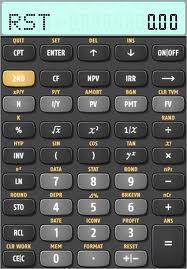 Step 1: Reset the calculator
  2nd, +/- (Reset), Enter, 2nd, CPT (Quit)
Step 2: Set P/Y to 1
  2nd, I/Y (P/Y), 1, Enter, 2nd, CPT (Quit)
Step 3: Enter your TVM Variables
  500, +/-, PV
  6, I/Y
  1, N
  CPT, FV
FV = 530.00
11
[Speaker Notes: Now let’s look at how we enter our previous question about Annual Compounding into the Texas Instruments BAII Plus Financial Calculator.  Here’s a look at our calculator and let’s bring that problem back up along with our variables.

The first step we want to perform each time we are going to use the calculator is to Reset.  This will clear out any unwanted variables that may have been left from a previous calculation.  To do this we hit 2nd, then the +/- button which will ask us if we want to Reset the calculator.  To say yes we hit the ENTER button, and then hit 2nd and CPT to QUIT and get back to our home screen.

Since we are using Annual Compounding we want to make sure our calculator is set to one payment per year.  To do this we hit 2nd, then I/Y to access the P/Y screen.  To set our P/Y you press 1, then hit ENTER to set the P/Y to 1.  To get back to the home screen again we hit 2nd and CPT to QUIT.

Now we are ready to enter the Time Value of Money variables we noted above.  To start, type in 500 and hit the +/- button to make the PV a negative number, and then hit PV.  Note, we enter the PV as a negative because this will result in a positive FV like we want.  Then hit 6 and I/Y to set our interest rate.  Then 1 and N to set our Number of Payments.  Finally, hit CPT and FV to compute our Future Value, which in this case is 530.00.]
Introduction to CPCU 540 Financial Calculations and using the Financial Calculator
FV (Annual Compounding) using the HP 10bII
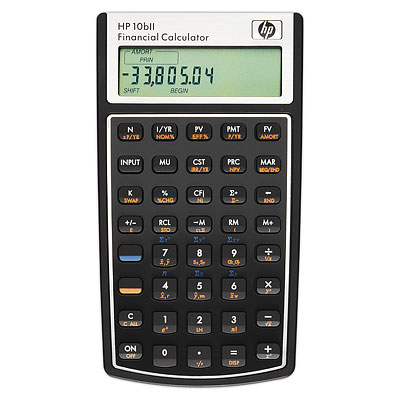 Example – If you put $500 into an account earning 6%, how much is it worth in one year assuming annual compounding?
PV = -500
I/YR = 6%
N = 1
P/YR = 1
CPT = FV
Step 1: Reset the calculator
  Orange, C (C All), C
Step 2: Set P/Y to 1
  1, Orange, PMT (P/YR), C
Step 3: Enter your TVM Variables
  500, +/-, PV
  6, I/YR
  1, N
  FV
FV = 530.00
12
[Speaker Notes: For those of you who have the HP 10bII, let’s look at how we enter the same problem.  Here’s a look at our calculator and let’s bring that problem back up along with our variables.

The first step we want to perform each time we are going to use the calculator is to Reset.  This will clear out any unwanted variables that may have been left from a previous calculation.  To do this we hit Orange, then the C button which will Clear All (reset) the calculator.  Hit C again to get back to our home screen.

Since we are using Annual Compounding we want to make sure our calculator is set to one payment per year.  To do this we hit 1, then Orange button and PMT set out P/YR to 1.  Hitting C again takes us back to the home screen.

Now we are ready to enter the Time Value of Money variables we noted above.  To start, type in 500, hit Orange button, and then +/- to make the PV a negative number, and then hit PV.  Then hit 6 and I/Y to set our interest rate.  Then 1 and N to set our Number of Payments.  Finally, hit FV to compute our Future Value, which again is 530.00.]
Chapter 6 – Cash Flow Valuation
Present Value Calculations
Present Value: how much a given amount of money in the future is worth today.
Example – If I gave you $500 in one year how much is it worth today if you could earn 6% interest if invested?
FV = 500
r = .06
n = 1
m = 1
PV = ?
PV = FV ÷ (1 + r) n
FV = 500
I/Y = 6%
N = 1 x 1
P/Y = 1
CPT = PV
PV = 500 ÷ (1 + .06) 1
PV = 500 ÷ (1.06) 1
PV = 500 ÷ 1.06
PV = 471.70
PV = -471.70
What if it is given to you in four years?
PV = 500 ÷ (1 + .06) 4
PV = 396.05
Example – If I give you $500 four years from now, how much is it worth today assuming it could be invested at 6%, assuming monthly compounding?
FV = 500
r = .06
n = 4
m = 12
PV = ?
PV = FV ÷ (1 + r ÷ m) n x m
FV = 500
I/Y = 6%
N = 4 x 12
P/Y = 12
CPT = PV
PV = 500 ÷ (1 + .06 ÷ 12) 4 x 12
PV = 500 ÷ (1 + 0.005) 48
PV = 500 ÷ (1.005) 48
PV = 500 ÷ 1.2705
PV = -393.55
PV = 393.55
13
[Speaker Notes: This slide shows some examples of Present Value formulas and how they are entered into the calculator.  You can see the effect that multiple compounding has on the ultimate value.  One thing I always recommend is that students read the problem, outline what information they know and then determine what they are looking for.  This helps you keep outlined what your variables are and what you don’t know so that you can solve for it.]
Introduction to CPCU 540 Financial Calculations and using the Financial Calculator
PV (Monthly Compounding) using the TI BAII Plus
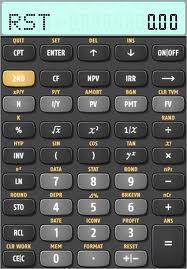 Example – If I give you $500 four years from now, how much is it worth today assuming it could be invested at 6%, assuming monthly compounding?
FV = 500
I/Y = 6%
N = 4 x 12
P/Y = 12
PV = ?
Step 1: Reset the calculator
  2nd, +/- (Reset), Enter, 2nd, CPT (Quit)
Step 2: Set P/Y to 12
  2nd, I/Y (P/Y), 12, Enter, 2nd, CPT (Quit)
Step 3: Enter your TVM Variables
  500, FV
  6, I/Y
  4, 2nd, N (xP/Y), N
  CPT, PV
PV = -393.55
14
[Speaker Notes: Now let’s look at how we enter our previous question about Monthly Compounding into the Texas Instruments BAII Plus Financial Calculator.  Again we will look at our calculator and bring the problem back up along with our variables.

Again, you want to Reset the calculator, clearing out any unwanted variables that may have been left from a previous calculation.  To do this we hit 2nd, then the +/- button which will ask us if we want to Reset the calculator.  To say yes we hit the ENTER button, and then hit 2nd and CPT to QUIT and get back to our home screen.

Since we are using Monthly Compounding we want to make sure our calculator is set to twelve payments per year (assuming your calculator doesn’t automatically reset to this).  To do this we hit 2nd, then I/Y to access the P/Y screen.  If your P/Y is already set to 12, simply hit 2nd and CPT to Quit.  If you need to set the P/Y you press 12 and hit ENTER.  To get back to the home screen again we hit 2nd and CPT to QUIT.

Now we are ready to enter the Time Value of Money variables we noted above.  To start, type in 500 and hit FV.  Note, here we enter the FV as a positive because this will result in a negative PV like we want.  Then hit 6 and I/Y to set our interest rate (the calculator automatically divides the I/Y by 12 like we did in our formulas).  Next, you enter 4 and hit 2nd followed by N to use the xP/Y function, which will multiply our five years by the number of payments per year we set earlier (12).  To set this as our N you must hit N again.  Finally, hit CPT and PV to compute our Present Value, which in this case is -393.55.]
Introduction to CPCU 540 Financial Calculations and using the Financial Calculator
PV (Monthly Compounding) using the HP 10bII
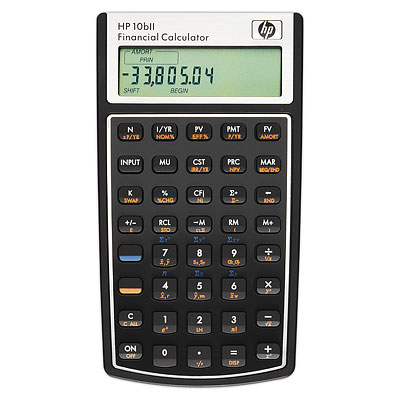 Example – If I give you $500 four years from now, how much is it worth today assuming it could be invested at 6%, assuming monthly compounding?
FV = 500
I/YR = 6%
N = 4 x 12
P/YR = 12
PV = ?
Step 1: Reset the calculator
  Orange, C (C All), C
Step 2: Set P/Y to 12
  12, Orange, PMT (P/YR), C
Step 3: Enter your TVM Variables
  500, FV
  6, I/YR
  4, Orange, N (xP/YR), N
  PV
PV = -393.55
15
[Speaker Notes: For those of you who have the HP 10bII, let’s look at how we enter the same problem.  Here’s a look at our calculator and let’s bring that problem back up along with our variables.

The first step we want to perform each time we are going to use the calculator is to Reset.  This will clear out any unwanted variables that may have been left from a previous calculation.  To do this we hit Orange, then the C button which will Clear All (reset) the calculator.  Hit C again to get back to our home screen.

Since we are using Monthly Compounding we want to make sure our calculator is set to twelve payments per year.  To do this we hit 12, then Orange button and PMT set out P/YR to 12.  Hitting C again takes us back to the home screen.

Now we are ready to enter the Time Value of Money variables we noted above.  To start, type in 500 and hit FV.  Then hit 6 and I/Y to set our interest rate.  Then 4, the Orange button and N to multiply our four years by the number of payments per year we set earlier (12).  Like the TI BAII Plus, you must hit N again to set this value.  Finally, hit PV to compute our Present Value, which in this case is -393.55.]
Chapter 6 – Cash Flow Valuation
Effective Annual Interest Rate
Effective Annual Interest Rate: interest is stated at its annual rate, but if the interest is compounded more frequently the effective interest rate is higher than the stated rate.
Example:  What is the Future Value of $1,000 at the end of one year with a 6% interest rate compounding annually?  Semi-annually?  Quarterly?  Monthly?  Weekly?
Annually
FV = 1,000 x (1 + .06 ÷ 1) 1 x 1
=  1,060.00
Semi-Annual
FV = 1,000 x (1 + .06 ÷ 2) 1 x 2
=  1,060.90
Quarterly
FV = 1,000 x (1 + .06 ÷ 4) 1 x 4
=  1,061.36
Monthly
FV = 1,000 x (1 + .06 ÷ 12) 1 x 12
=  1,061.68
Weekly
FV = 1,000 x (1 + .06 ÷ 52) 1 x 52
=  1,061.80
Annually
EIR = (1 + .06 ÷ 1) 1
=  (1.0600 – 1) x 100
=     6.00%
Semi-Annual
EIR = (1 + .06 ÷ 2) 2
=  (1.0609 – 1) x 100
=     6.09%
Quarterly
EIR = (1 + .06 ÷ 4) 4
=  (1.0614 – 1) x 100
=     6.14%
Monthly
EIR = (1 + .06 ÷ 12) 12
=  (1.0617 – 1) x 100
=     6.17%
Weekly
EIR = (1 + .06 ÷ 52) 52
=  (1.0618 – 1) x 100
=     6.18%
16
[Speaker Notes: As discussed in Session 1, the Future Value increases when interest is compounded more often.  Looking at our formula we can see that the only thing changing is the part related to our interest rate and time, while the PV (1,000) stays the same.  The portion of the formula related to interest rate and time is called the Effective Annual Interest Rate (EAR).  Examples are shown above.]
Chapter 6 – Cash Flow Valuation
Determining other FV & PV Variables
Using Financial Calculator – enter values you know (must have at least 3 of the 4) and hit CPT and the value you want to know.
Using formulas, starting with the basic Future Value formula.
FV = PV x (1 + r) n
FV ÷ PV = (1 + r) n
FV = 650
PV = -50
I/Y = 7%
N = ?
FV = 650
N = 37.91
I/Y = 7%
PV = ?
( FV ÷ PV ) 1 / n = 1 + r
( FV ÷ PV ) 1 / n – 1 = r
r = ( FV ÷ PV ) 1 / n – 1
N = 37.91
PV = -50
n = ln (FV ÷ PV) ÷ ln (1 + r)
FV = 650
PV = -50
N = 37.91
I/Y = ?
PV = -50
N = 37.91
I/Y = 7%
FV = ?
ln = natural log
I/Y = 7%
FV = 650
17
[Speaker Notes: This slide outlines how you find other variables in the FV or PV formula using the calculator and using the formula to solve for the “r” and the “n”.

You can see here in our first example our Future Value is 650, the Present Value is -50 (and must be set as a negative so your calculator doesn’t return an error), our Interest Rate is 7%, and we are looking for our N.  Assume the compounding is annual if the question doesn’t mention anything different.  So we enter these values into our calculator and your N will be 37.91 years.

You can try this a number of different ways by using this N and removing the value you are looking for which you will ultimately compute.  You can see that for each value you compute it returns the value we input in the original formula.

To find our r or n values using the formula is a little more complex, so the calculator is recommended.

Let’s start with the FV formula where FV = PV x (1 + r) n and divide both sides by PV so our formula is now FV ÷ PV = (1 + r) n.  To get rid of our power we multiply the left side of the equation to the 1/n power so our equation is now (FV ÷ PV) 1 / n = 1 + r.  Now to get the r alone we subtract 1 and now r = ( FV ÷ PV ) 1 / n – 1.  Like I said, not the easiest formula to use, but it can be done.

Finding n is even more awkward as we bring in the natural log button.  Without going into how it is done, our ultimate formula is n = ln (FV ÷ PV) ÷ ln (1 + r).]
Chapter 6 – Cash Flow Valuation
Future Value of Ordinary Annuities
Future Value of an Ordinary Annuity: how much a given amount of money today will be worth in the future from a series of fixed payments made at the end of the year.
FV = PV x (1 + r) 0 + PV x (1 + r) 1 + … + PV x (1 + r) n - 1
Example:  What is the Future Value of $1,000 payments at the end of each year for five years, earning 6% interest per year with annual compounding?
First payment (end of year)
FV = 1,000 x (1 + .06) 0
=  1,000.00
Payment at end of 2nd year
FV = 1,000 x (1 + .06) 1
=  1,060.00
Payment at end of 3rd year
FV = 1,000 x (1 + .06) 2
=  1,123.60
Payment at end of 4th year
FV = 1,000 x (1 + .06) 3
=  1,191.02
Payment at end of 5th year
FV = 1,000 x (1 + .06) 4
=  1,262.48
=  5,637.10
Note:  Your calculator is automatically set to make payments at the end of the year (END)
PMT = 1,000
PMT @ END
N = 5
I/Y = 6%
m = 1
FV = ?
Using Table
FVA = A x FVAF
  FVAF is the intersection on the   
    table between the Period in 
    Years “n” and the Interest Rate “r”
FV = 5,637.09
18
[Speaker Notes: Taking the Present and Future Value equations one step further is the Present Value of Annuities, which are a series of payments over time with payments made either at the end of the period (Ordinary Annuity) or beginning of the period (Annuity Due).

In these examples of a Future Value of Ordinary Annuity, the first year the money was paid at the end of the year and because of that no interest was earned.  Each subsequent year, however, has had time to earn interest.  The sum of these gives us the Future Value.  This is reflected in the original formula where our first Present Value is multiplied by (1 + r) 0 which results in PV x 1, or PV.

However, you can also use your calculator to get the same answer.  You calculator is by default set to make Payments at the End of the Period (Ordinary Annuity) so there is no need to change that.  As always, you start by resetting your calculator and setting your m (P/YR) to 1.  Then you enter in the values shown above with PMT = 1,000, N = 5, I/Y = 6% and Compute your Future Value.

You can also use the tables provided by finding the appropriate Future Value of an Annuity Factor (FVAF) and multiplying this by the A, which is our Payment.  It won’t be as precise as the formula or your calculator, but it is a reasonable approximation.]
Chapter 6 – Cash Flow Valuation
Present Value of Ordinary Annuities
Present Value of an Ordinary Annuity: the value today of a series of fixed payments made at the end of the year with a given time period and rate of interest.
PV = FV ÷ (1 + r) 1 + FV ÷ (1 + r) 2 + … + FV ÷ (1 + r) n
Example:  What is the Present Value of $1,000 payments at the end of each year for five years, earning 6% interest per year with annual compounding?
First payment (end of year)
PV = 1,000 ÷ (1 + .06) 1
=     943.40
Payment at end of 2nd year
PV = 1,000 ÷ (1 + .06) 2
=     890.00
Payment at end of 3rd year
PV = 1,000 ÷ (1 + .06) 3
=     839.62
Payment at end of 4th year
PV = 1,000 ÷ (1 + .06) 4
=     792.09
Payment at end of 5th year
PV = 1,000 ÷ (1 + .06) 5
=     747.26
=  4,212.37
Note:  Your calculator is automatically set to make payments at the end of the year (END)
PMT = 1,000
PMT @ END
N = 5
I/Y = 6%
m = 1
PV = ?
Using Table
PVA = A x PVAF
  PVAF is the intersection on the   
    table between the Period in 
    Years “n” and the Interest Rate “r”
PV = -4,212.36
19
[Speaker Notes: This slide shows the Present Value of an Annuity Due.  Because the first year the money was paid at the end of the period, you have to divide out the interest that would be earned over that period.  In that sense it is the exact opposite of the Future Value because in the last payment it is the end of the year and the end of the term, so no interest is earned.  This is reflected in the formula as our Future Value is discounted on the first payment, all the way up to our n.  Again, the sum of these values provides us with the Present Value.

Using your calculator is exactly the same as the previous slide, but here you Compute PV at the end.  As we’ve discussed in class, you cannot enter your values and solve for FV, then turn around and compute PV.  Your calculator will get confused and you will get the wrong answer.  You have to then clear our your calculator and enter the values again, this time solving for PV by itself.

Also like the Future Value of an Ordinary Annuity you can use the tables provided, again finding the corresponding Present Value of an Annuity Factor (PVAF) and multiplying by the A, which represents our payment.]
Chapter 6 – Cash Flow Valuation
Future Value of Annuities Due
Future Value of an Annuity Due: how much a given amount of money today will be worth in the future from a series of payments made at the beginning of the year and therefore earning interest on the first payment.
FV = PV x (1 + r) 1 + PV x (1 + r) 2 + … + PV x (1 + r) n
Example:  What is the Future Value of $1,000 payments at the beginning of each year for five years, earning 6% interest per year with annual compounding?
Payment at beginning of 1st year
FV = 1,000 x (1 + .06) 1
=  1,060.00
Payment at beginning of 2nd year
FV = 1,000 x (1 + .06) 2
=  1,123.60
Payment at beginning of 3rd year
FV = 1,000 x (1 + .06) 3
=  1,191.02
Payment at beginning of 4th year
FV = 1,000 x (1 + .06) 4
=  1,262.48
Payment at beginning of 5th year
FV = 1,000 x (1 + .06) 5
=  1,338.23
=  5,975.33
PMT = 1,000
PMT @ BGN
N = 5
I/Y = 6%
m = 1
FV = ?
To set the TI calculator to make payments at the beginning of the year (BGN), you hit 2nd, then PMT (BGN), then 2nd, ENTER (SET).  The screen will now show BGN, so you hit 2nd and CPT (QUIT) and enter your Time Value of Money information (PMT, N, I/Y) and CPT FV.  For the HP, simply hit Orange and MAR to toggle between BEG and END.
FV = 5,975.32
20
[Speaker Notes: Compared to an Ordinary Annuity, where payments are made at the end of each period, an Annuity Due makes its payment at the beginning of each period.  Because of that, interest can be earned on the first payment, unlike an Ordinary Annuity, resulting in interest for the first year and a total that is higher.  This is reflected in that our first Present Value payment is multiplied by our rate all the way up to our year, n.

Like the Future Value of an Ordinary Annuity you can use your calculator to solve this problem.  However, in this situation you have to change your calculator to make payments at the Beginning of the Period (BEG or BGN depending on your calculator).

As always, I would start by resetting your calculator and setting payments to one per year.

To change your calculator to Begin with the TI you hit 2nd, then PMT (BGN), then 2nd, ENTER (SET).  The screen will now show BGN, so you hit 2nd and CPT (QUIT) and enter your Time Value of Money information (PMT, N, I/Y) and Compute (CPT) FV.

For the HP, simply hit Orange and MAR to toggle between BEG and END.]
Chapter 6 – Cash Flow Valuation
Present Value of Annuities Due
Present Value of an Annuity Due: how much a given amount of money in the future will be worth today from a series of payments made at the beginning of the year.
PV = FV ÷ (1 + r) 0 + FV ÷ (1 + r) 1 + … + FV ÷ (1 + r) n - 1
Example:  What is the Present Value of $1,000 payments at the beginning of each year for five years, earning 6% interest per year with annual compounding?
Payment at beginning of 1st year
PV = 1,000 ÷ (1 + .06) 0
=  1,000.00
Payment at beginning of 2nd year
PV = 1,000 ÷ (1 + .06) 1
=     943.40
Payment at beginning of 3rd year
PV = 1,000 ÷ (1 + .06) 2
=     890.00
Payment at beginning of 4th year
PV = 1,000 ÷ (1 + .06) 3
=     839.62
Payment at beginning of 5th year
PV = 1,000 ÷ (1 + .06) 4
=     792.09
=  4,465.11
PMT = 1,000
PMT @ BGN
N = 5
I/Y = 6%
m = 1
PV = ?
To set the TI calculator to make payments at the beginning of the year (BGN), you hit 2nd, then PMT (BGN), then 2nd, ENTER (SET).  The screen will now show BGN, so you hit 2nd and CPT (QUIT) and enter your Time Value of Money information (PMT, N, I/Y) and CPT FV.  For the HP, simply hit Orange and MAR to toggle between BEG and END.
PV = -4,465.11
21
[Speaker Notes: Because the payment is made at the beginning of the period, our Future Value can not be discounted like it was in an Annuity Due.  This is reflected in the formula where our first FV is discounted by (1 + .06) 0 which is equal to 1, so our FV stays as it is shown at 1,000.  We do this all the way up to n – 1 and then sum the results to get our PV.

Like the Future Value of an Ordinary Annuity, for Present Value of Annuity Due you can use your calculator to solve this problem.  However, in this situation you have to change your calculator to make payments at the Beginning of the Period (BEG or BGN depending on your calculator).

As always, I would start by resetting your calculator and setting payments to one per year.

To change your calculator to Begin with the TI you hit 2nd, then PMT (BGN), then 2nd, ENTER (SET).  The screen will now show BGN, so you hit 2nd and CPT (QUIT) and enter your Time Value of Money information (PMT, N, I/Y) and Compute (CPT) PV.

For the HP, simply hit Orange and MAR to toggle between BEG and END.]
Introduction to CPCU 540 Financial Calculations and using the Financial Calculator
Present Value of Annuity Due using the TI BAII Plus
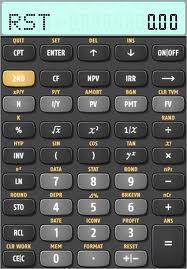 Example:  What is the Present Value of $1,000 payments at the beginning of each year for five years, earning 6% interest per year with annual compounding?
PMT = 1,000
PMT @ BGN
I/Y = 6%
N = 5 x 1
P/Y = 1
PV = ?
Step 1: Reset the calculator
  2nd, +/- (Reset), Enter, 2nd, CPT (Quit)
Step 2: Set P/Y to 1
  2nd, I/Y (P/Y), 1, Enter, 2nd, CPT (Quit)
Step 3: Set Payments to Beginning
  2nd, PMT, 2nd, Enter (Set), 2nd, CPT (Quit)
Step 4: Enter your TVM Variables
  1,000, PMT
  6, I/Y
  5, N
  CPT, PV
PV = -4,465.11
22
[Speaker Notes: Now let’s look at how we enter our previous question about the Present Value of Annuity Due into the Texas Instruments BAII Plus Financial Calculator.  Again we will look at our calculator and bring the problem back up along with our variables.

Again, you want to Reset the calculator, clearing out any unwanted variables that may have been left from a previous calculation.  To do this we hit 2nd, then the +/- button which will ask us if we want to Reset the calculator.  To say yes we hit the ENTER button, and then hit 2nd and CPT to QUIT and get back to our home screen.

Since we are using Annual Compounding we want to make sure our calculator is set to one payments per year (assuming your calculator doesn’t automatically reset to this).  To do this we hit 2nd, then I/Y to access the P/Y screen.  If your P/Y is already set to 1, simply hit 2nd and CPT to Quit.  If you need to set the P/Y you press 1 and hit ENTER.  To get back to the home screen again we hit 2nd and CPT to QUIT.

Since the calculator is default set to make payments at the END of the year we need to change this to BGN since this is an Annuity Due.  To do this you hit 2nd, then PMT and your screen should show END.  To change this to BGN you hit 2nd, then ENTER (SET) and your screen should now show BGN.  When you hit 2nd and then CPT (QUIT) at little BGN should show up in the upper right corner.

Now we are ready to enter the Time Value of Money variables we noted above.  To start, type in 1,000 and hit PMT. Then hit 6 and I/Y to set our interest rate (the calculator automatically divides the I/Y by 12 like we did in our formulas).  Next, you enter 5 and N (no need to multiply our five years by the number of payments per year since it is set to 1). Finally, hit CPT and PV to compute our Present Value, which in this case is -4,465.11.]
Introduction to CPCU 540 Financial Calculations and using the Financial Calculator
Present Value of Annuity Due using the HP 10bII
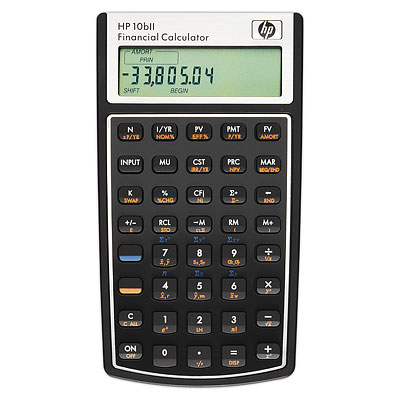 Example:  What is the Present Value of $1,000 payments at the beginning of each year for five years, earning 6% interest per year with annual compounding?
PMT = 1,000
PMT @ BEG
I/YR = 6%
N = 5 x 1
P/YR = 1
PV = ?
Step 1: Reset the calculator
  Orange, C (C All), C
Step 2: Set P/Y to 1
  1, Orange, PMT (P/YR), C
Step 3: Set Payments to Beginning
  Orange, MAR (BGN will show on screen)
Step 4: Enter your TVM Variables
  1,000, PMT
  6, I/YR
  5, N
  PV
PV = -4,465.11
23
[Speaker Notes: For those of you who have the HP 10bII, let’s look at how we enter the same problem.  Here’s a look at our calculator and let’s bring that problem back up along with our variables.

The first step we want to perform each time we are going to use the calculator is to Reset.  This will clear out any unwanted variables that may have been left from a previous calculation.  To do this we hit Orange, then the C button which will Clear All (reset) the calculator.  Hit C again to get back to our home screen.

Since we are using Annual Compounding we want to make sure our calculator is set to one payment per year.  To do this we hit 1, then Orange button and PMT set out P/YR to 1.  Hitting C again takes us back to the home screen.

Because this is an Annuity Due our Payments need to be made at the beginning of the year, but our calculator is default set End, so we need to change this.  On the HP 10Bii this is relatively simple in that we hit the Orange button and then hit the MAR button (BEG/END) until the screen shows BEG.

Now we are ready to enter the Time Value of Money variables we noted above.  To start, type in 1,000 and hit PMT.  Then hit 6 and I/Y to set our interest rate.  Then 5 and N (there is no need to multiply it by xP/YR since our P/YR is set to 1).  Finally, hit PV to compute our Present Value, which in this case is -4,465.11.]
Chapter 6 – Cash Flow Valuation
Perpetuities
Perpetuity: a series of fixed payments made on specific dates over an indefinite period.
Where annuities have a set period of time over which payments are made, perpetuities 
    make payments indefinitely.  To compare this alternative investments of a similar risk you 
    need to compare Present Values of each investment.
Perpetuity Formula
PVP = A ÷ r
PVP = Present Value of Perpetuity
A = Payment per Period
r = discount rate (interest rate on alternative investment)
Example:  If a perpetuity provides an annual payment of $10,000 and 5% interest could be earned on an alternative investment with a similar risk profile, what is the Present Value of the perpetuity?
A = 10,000
R = 5%, or 0.05
PVP = ?
PVP = A ÷ r
PVP = 10,000 ÷ 0.05
PVP = 200,000
24
[Speaker Notes: Now in some situations the payments do not stop, as they do in annuities, but continue forever.  This is known as a Perpetuity.  To calculate the Present Value of a Perpetuity, or what must be paid initially to accept the payment you must divide the amount of money paid each period by the rate you would expect from an investment with a similar risk.

Shown below the formula is a basic example.  To put a real life example against this, let’s say that a woman is looking to retire and is considering a perpetuity which would pay $10,000 annually.   She expects a 5% interest rate on other investments that would be similarly risky.  The cost of this perpetuity would then be $200,000.  Assuming she is 60 years old, does this seem like an acceptable investment?

Considering that the cost of the perpetuity is $200,000 and pays out $10,000 per year it would take 20 years for her initial payment to equal the annual payments.  If she lives beyond 80 years of age she would be receiving money above what she paid for the perpetuity.  If she expects to die significantly before that it may not be an acceptable investment.]
Chapter 6 – Cash Flow Valuation
Net Present Value
NPV: the difference between the present value of cash inflows and outflows.
Organizations generally use NPV to determine if an investment is worth making and to compare between multiple investments.  Generally, investments are only made if the NPV is greater than zero.  Required rate of return should at least equal cost of capital.
NPV = – C0 + ( Ct ÷ ( 1 + r ) t ) + … + ( Cn ÷ ( 1 + r ) n )
C0 = Cash outflow at the beginning of the project
Ct = Payment (inflow) at period t for t = 1 through t = n
r = discount rate
n = number of periods
Example:  A business is looking to invest $30,000 in building a plant to manufacture a part they currently buy from a supplier.  It will take three years for the plant to reach full capacity, but expect savings of $7,500 the first year, $11,500 the second year, and $15,000 the third year.  At a required rate of return of 5%, is it worth it?
NPV = – C0 + ( Ct ÷ ( 1 + r ) t ) + … + ( Cn ÷ ( 1 + r ) n )
NPV = –30,000 + (7,500 ÷ (1 + .05)1) + (11,500 ÷ (1 + .05)2) + (15,000 ÷ (1 + .05)3)
NPV = –30,000 + (7,500 ÷ 1.05) + (11,500 ÷ 1.1025) + (15,000 ÷ 1.157625)
NPV = –30,000 + 7,142.86 + 10,430.84 + 12,957.56
NPV = 531.26
NPV > 0 = Yes
25
[Speaker Notes: The examples that we have considered so far all have payment schedules that provide for equal payments each period.  However, in many real life examples this isn’t the case and our payments change from period to period.  Again, our formula is largely the same, but here we are changing the FV amount we had and making it different each time.

Businesses use a problem like this, known as Net Present Value (NPV) to determine whether an investment is a good one by comparing the initial cash outflow against the future cash inflows.  If the NPV is greater than 1 it is said to be a good investment.  This is also a way to compare one investment against another by comparing the NPV of two investments and choosing the higher of the group.  Further, each investment can be looked at as a ratio of NPV ÷ C0 to compare them on an equal basis.

Shown above is an example where a company pays out $30,000 to build a plant and in the over the next three years receives savings (payments) of $7,500, $11,500, and $15,000.  The company wants to determine if this is a good investment if their required rate of return is 5%.

Any Net Present Value greater than 0 is worth doing because the cash inflows in today’s dollars (PV of those payments discounts the payments to today’s dollars) is greater than the initial cash outflow.  The next slide shows you how to do this on your calculator using the Cash Flow (CF) menu and the Net Present Value (NPV) menus.]
Introduction to CPCU 540 Financial Calculations and using the Financial Calculator
Net Present Value using the TI BAII Plus
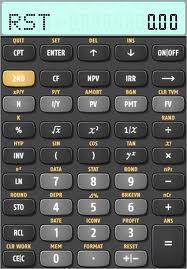 Example:  It costs $30,000 to build, but expect savings of $7,500 the first year, $11,500 the second year, and $15,000 the third year.  At a required rate of return of 5%, is it worth it?
CF0 = -30,000
C01 = 7,500
C02 = 11,500
C03 = 15,000
I/Y = 5
CPT = NPV
Step 1: Reset the calculator
  2nd, +/- (Reset), Enter, 2nd, CPT (Quit)
Step 2: Set P/Y to 1
  2nd, I/Y (P/Y), 1, Enter, 2nd, CPT (Quit)
Step 3: Enter your Cash Flows
  CF
  CF0 = 30000, +/-, Enter, Down Arrow ()
  7500, Enter, , 
  11500, Enter, , 
  15000, Enter
  CPT, NPV, 5, Enter, , CPT
NPV = 531.26
26
[Speaker Notes: Now let’s look at how we enter our previous question about Net Present Value into the Texas Instruments BAII Plus Financial Calculator.  Again we will look at our calculator and bring the problem back up along with our variables.

Again, you want to Reset the calculator, clearing out any unwanted variables that may have been left from a previous calculation.  To do this we hit 2nd, then the +/- button which will ask us if we want to Reset the calculator.  To say yes we hit the ENTER button, and then hit 2nd and CPT to QUIT and get back to our home screen.

Since we are using Annual Compounding we want to make sure our calculator is set to one payments per year (assuming your calculator doesn’t automatically reset to this).  To do this we hit 2nd, then I/Y to access the P/Y screen.  If your P/Y is already set to 1, simply hit 2nd and CPT to Quit.  If you need to set the P/Y you press 1 and hit ENTER.  To get back to the home screen again we hit 2nd and CPT to QUIT.

Now we are ready to enter our Cash Flows used to determine the Net Present Value.  To start, hit the Cash Flow button (CF) and your screen should show CF0 = 0.00.  Hit 30000, then +/- to make it a negative number (since the money is being paid out), and then hit ENTER to set this as your initial cash flow.

Next, hit the Down Arrow () and your screen should show C01 = 0.00.  Hit 7500 and hit ENTER to set this as our first cash flow.  Then hit the Down Arrow two times to get to the C02 = 0.00.  Hit 11500 and hit ENTER to set this as our second cash flow. Then hit the Down Arrow two times to get to the C03 = 0.00.  Hit 15000 and hit ENTER to set this as our final cash flow.

Now we are ready to compute our Net Present Value.  To do this hit CPT followed by NPV.  Your screen should then show I = 0.00.  Hit 5 and ENTER to set this as our interest rate.  Then hit the Down Arrow once and your screen will show NPV = 0.00 and above that in little letters will be COMPUTE.  Hit the CPT button and our result is given, in this case 531.26.]
Introduction to CPCU 540 Financial Calculations and using the Financial Calculator
Net Present Value using the HP 10bII
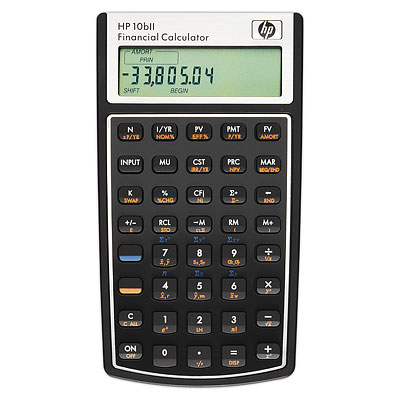 Example:  It costs $30,000 to build, but expect savings of $7,500 the first year, $11,500 the second year, and $15,000 the third year.  At a required rate of return of 5%, is it worth it?
CF0 = -30,000
CF1 = 7,500
CF2 = 11,500
CF3 = 15,000
I/YR = 5
CPT = NPV
Step 1: Reset the calculator
  Orange, C (C All), C
Step 2: Set P/Y to 1
  1, Orange, PMT (P/YR), C
Step 3: Enter your Cash Flows
  30000, +/- , CFj
  7500, CFj
  11500, CFj
  15000, CFj
  5, I/YR 
  Orange, PRC (NPV)
NPV = 531.26
27
[Speaker Notes: Now let’s look at how we enter our previous question about Net Present Value into the Texas Instruments BAII Plus Financial Calculator.  Again we will look at our calculator and bring the problem back up along with our variables.

The first step we want to perform each time we are going to use the calculator is to Reset.  This will clear out any unwanted variables that may have been left from a previous calculation.  To do this we hit Orange, then the C button which will Clear All (reset) the calculator.  Hit C again to get back to our home screen.

Since we are using Annual Compounding we want to make sure our calculator is set to one payment per year.  To do this we hit 1, then Orange button and PMT set out P/YR to 1.  Hitting C again takes us back to the home screen.

Now we are ready to enter our Cash Flows used to determine the Net Present Value.  To start, hit the 30000, then +/- to change this to negative, and hit Cash Flow j (the “j” stands for the cash flow number) to set our Cash Flow 0.  Then hit 7500 and CFj to set our Cash Flow 1.  Then hit 11500 and CFj to set our Cash Flow 2. Then hit 15000 and CFj to set our Cash Flow 3.  Now to set the interest rate you hit 5 and I/YR.  Finally, to calculate our Net Present Value you hit Orange and then PRC (NPV) and our result is given as 531.26.]
Chapter 6 – Cash Flow Valuation
Net Present Value with Repeating Payments
In the previous example we looked at a Net Present Value where each payment was unique.  What do we do if there are payments that repeat several times?
There is an easy way to enter this into your calculator using the same Cash Flow menu we used before, but here we are going to change our F value (TI) or our Nj value (HP).
Example:  A business is looking to invest $45,000 in building a plant to manufacture a part they currently buy from a supplier.  It will take five years for the plant to reach full capacity, but expect savings of $7,500 the first, second, and third year, and $15,000 the fourth and fifth years.  At a required rate of return of 5%, is it worth it?
NPV = – C0 + ( Ct ÷ ( 1 + r ) t ) + … + ( Cn ÷ ( 1 + r ) n )
NPV = –45,000 + (7,500 ÷ (1 + .04)1,2,3) + (15,000 ÷ (1 + .04)4,5)
NPV = –45,000 + 7,142.86 + 6,802.72 + 6,478.78 + 12,340.54 + 11,752.89
NPV = -482.21
CF0 = -45,000
C01 = 7,500
F01 = 3
C02 = 15,000
F01 = 2
I/Y = 4
CPT = NPV
NPV < 0 = No
NPV = -482.21
28
[Speaker Notes: The examples that we have considered so far all have payment schedules that provide for equal payments each period.  However, in many real life examples this isn’t the case.  To determine whether the investment is a good one, business use Net Present Value (NPV) which compares the initial cash outflow against the future cash inflows.  If the NPV is greater than 1 it is said to be a good investment.  This is also a way to compare one investment against another, based on the different NPVs returned, which can then be looked at as a ratio of NPV ÷ C0 to compare them on an equal basis.

Shown above is an example where a company pays out $30,000 to build a plant and in the over the next three years receives savings (payments) of $7,500, $11,500, and $15,000.  The company wants to determine if this is a good investment if their required rate of return is 5%.

Any Net Present Value greater than 0 is worth doing because the cash inflows in today’s dollars (PV of those payments discounts the payments to today’s dollars) is greater than the initial cash outflow.  The next slide shows you how to do this on your calculator using the Cash Flow (CF) menu and the Net Present Value (NPV) menus.]
Introduction to CPCU 540 Financial Calculations and using the Financial Calculator
Net Present Value using the TI BAII Plus
Example:  It costs $45,000 to build, but expect savings of $7,500 the first, second and third year and $15,000 the third and fourth year.  At a required rate of return of 5%, is it worth it?
CF0 = -30,000
C01 = 7,500
F01 = 3
C02 = 15,000
F02 = 2
I/Y = 5
CPT = NPV
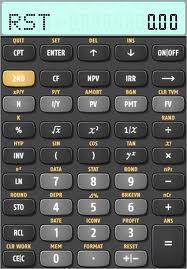 Step 1: Reset the calculator
  2nd, +/- (Reset), Enter, 2nd, CPT (Quit)
Step 2: Set P/Y to 1
  2nd, I/Y (P/Y), 1, Enter, 2nd, CPT (Quit)
Step 3: Enter your Cash Flows
  CF
  30000, +/-, Enter, Down Arrow ()
  7500, Enter, 
  3, Enter, 
  15000, Enter, 
  2, Enter
  CPT, NPV, 5, Enter, , CPT
NPV = -482.21
29
[Speaker Notes: Now let’s look at how we enter our previous question about Net Present Value into the Texas Instruments BAII Plus Financial Calculator.  Again we will look at our calculator and bring the problem back up along with our variables.

Again, you want to Reset the calculator, clearing out any unwanted variables that may have been left from a previous calculation.  To do this we hit 2nd, then the +/- button which will ask us if we want to Reset the calculator.  To say yes we hit the ENTER button, and then hit 2nd and CPT to QUIT and get back to our home screen.

Since we are using Annual Compounding we want to make sure our calculator is set to one payments per year (assuming your calculator doesn’t automatically reset to this).  To do this we hit 2nd, then I/Y to access the P/Y screen.  If your P/Y is already set to 1, simply hit 2nd and CPT to Quit.  If you need to set the P/Y you press 1 and hit ENTER.  To get back to the home screen again we hit 2nd and CPT to QUIT.

Now we are ready to enter our Cash Flows used to determine the Net Present Value.  To start, hit the Cash Flow button (CF) and your screen should show CF0 = 0.00.  Hit 45000, then +/- to make it a negative number (since the money is being paid out), and then hit ENTER to set this as your initial cash flow (CF0).

Next, hit the Down Arrow () and your screen should show C01 = 0.00.  Hit 7500 and hit ENTER to set this as our first cash flow.  Then hit the Down Arrow once and the screen should show F01 = 0.00, hit 3 and ENTER to set this as the number of times our payment repeats.  Hit the Down Arrow again to get to the C02 = 0.00.  Hit 15000 and hit ENTER to set this as our second cash flow.  Then hit the Down Arrow once and the screen should show F02 = 0.00, hit 2 and ENTER to set this as the number of times our payment repeats.

Now we are ready to compute our Net Present Value.  To do this hit CPT followed by NPV.  Your screen should then show I = 0.00.  Hit 5 and ENTER to set this as our interest rate.  Then hit the Down Arrow once and your screen will show NPV = 0.00 and above that in little letters will be COMPUTE.  Hit the CPT button and our result is given, in this case -482.21.]
Introduction to CPCU 540 Financial Calculations and using the Financial Calculator
Net Present Value using the HP 10bII
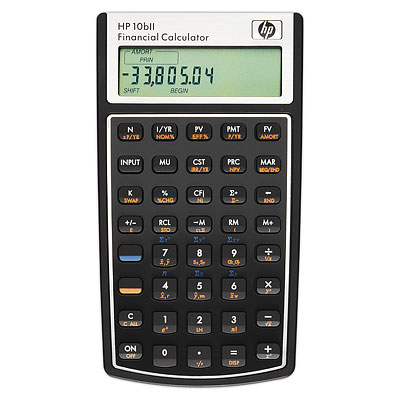 Example:  It costs $45,000 to build, but expect savings of $7,500 the first, second and third year and $15,000 the third and fourth year.  At a required rate of return of 5%, is it worth it?
CFJ0 = -45,000
CFJ1 = 7,500
NJ1 = 3
CFJ2 = 15,000
NJ2 = 2
I/YR = 5
CPT = NPV
Step 1: Reset the calculator
  Orange, C (C All), C
Step 2: Set P/Y to 1
  1, Orange, PMT (P/YR), C
Step 3: Enter your Cash Flows
  45000, +/- , CFj
  7500, CFj
  3, Orange, (CFj ) Nj
  15000, CFj
  2, Orange, (CFj ) Nj
  5, I/YR 
  Orange, PRC (NPV)
NPV = -482.21
30
[Speaker Notes: Now let’s look at how we enter our previous question about Net Present Value into the Texas Instruments BAII Plus Financial Calculator.  Again we will look at our calculator and bring the problem back up along with our variables.

The first step we want to perform each time we are going to use the calculator is to Reset.  This will clear out any unwanted variables that may have been left from a previous calculation.  To do this we hit Orange, then the C button which will Clear All (reset) the calculator.  Hit C again to get back to our home screen.

Since we are using Annual Compounding we want to make sure our calculator is set to one payment per year.  To do this we hit 1, then Orange button and PMT set out P/YR to 1.  Hitting C again takes us back to the home screen.

Now we are ready to enter our Cash Flows used to determine the Net Present Value.  To start, hit the 45000, then +/- to change this to negative, and hit Cash Flow j (the “j” stands for the cash flow number) to set our Cash Flow 0.  Then hit 7500 and CFj to set our Cash Flow 1.  To make this payment repeat you hit 3, then Orange, and finally the CFj (Nj) to tell it there are three payments. Then hit 15000 and CFj to set our Cash Flow 2. This payment repeats twice so you hit 2, then Orange, and finally the CFj (Nj) to tell it there are two payments.  Now to set the interest rate you hit 5 and I/YR.  Finally, to calculate our Net Present Value you hit Orange and then PRC (NPV) and our result is given as -482.21.]